เห็ดกรวยทองตากู
ชื่อวิทยาศาสตร์:     Microporus xanthopus (Fr.) Kuntze
ชื่ออื่น                 เห็ดกรวยทองตะกู
การใช้ประโยชน์:     กินไม่ได้
ลักษณะทั่วไป     ดอกขนาด3.5-10 ซม.รูปกรวยปากกว้าง บาง มีริ้วเรียงเป็นรัศมี ย่นเล็กน้อย เป็นมันวาว เป็นแถบวงกลมขอบสีน้ำตาลอมเหลือง น้ำตาลแดงไปถึงน้ำตาลเข้ม ใต้หมวกเป็นรู5-8รูต่อมม.ก้าน1.5*0.3-0.4 ซม.โดยปกติก้านอยู่กึ่งกลางหมวก รูปทรงกระบอก แข็งเรียบ ตอนบนใหญ่ น้ำตาล โคนแผ่เป็นแป้นวงกลมเล็กๆ เนื้อเหนียว ขาว
แหล่งที่มาข้อมูล http://www.bedo.or.th/lcdb/biodiversity/view3.aspx?id=12282
ลักษณะ คล้ายทรงกรวย สีน้ำตาลอมเหลืองหรือน้ำตาลแดง ดอกเห็ดมีลายเป็นวงคล้ายวงปีของต้นไม้ ขอบของดอกเห็ดมีสีขาว และมีทั้งทั้งแบบขอบเรียบและขอบหยักเป็นคลื่น
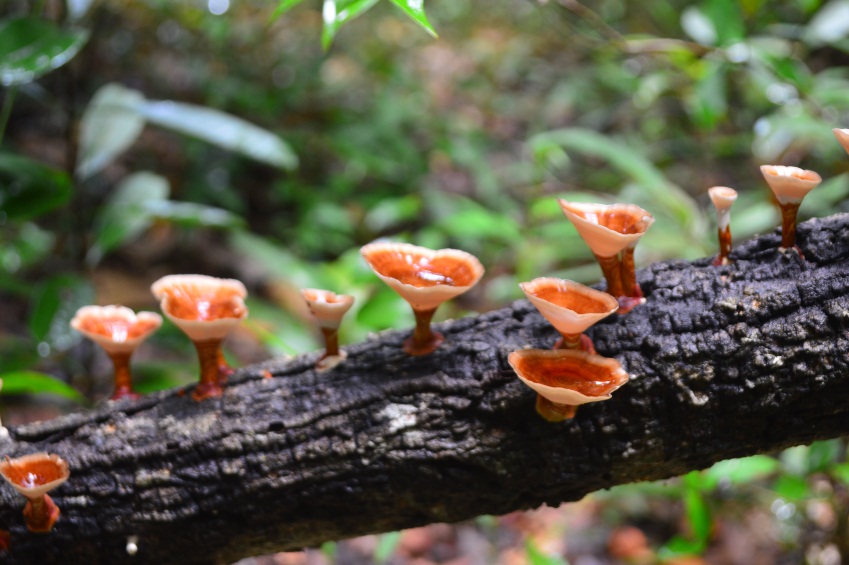 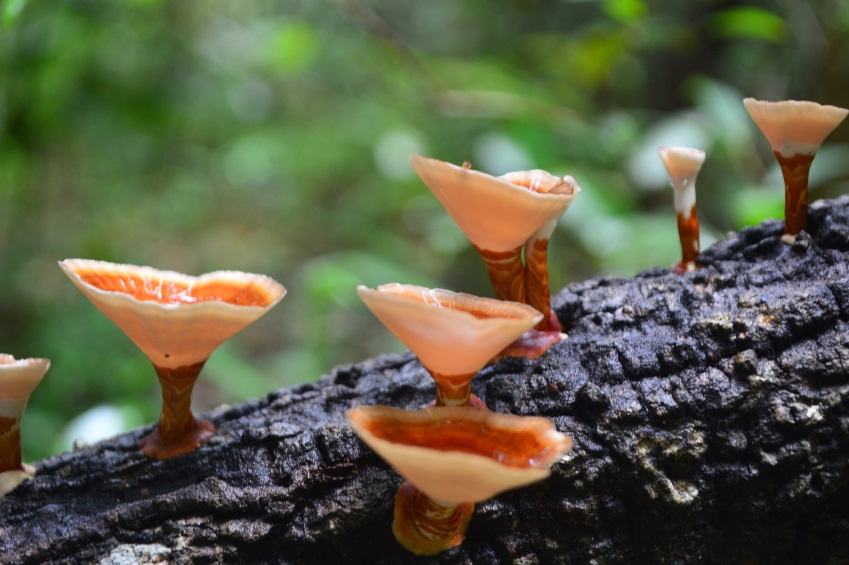 มักพบขึ้นตามขอนไม้หรือตอไม้ที่ตายแล้ว พบได้ทั้งแบบกลุ่มและแบบเดี่ยว
ประโยชน์ ถึงแม้จะกินไม่ได้แต่สามารถนำมาทำเป็นของประดับตกแต่งสวน สวนถาดได้สวยงาม
แหล่งค้นคว้าข้อมูล

pr2travel.com/th/เห็ดกรวยทองตะกู-microporus-xanthopus-fr-kuntze/
เห็ดกรวย - ข้อมูลทรัพยากรชีวภาพจุลินทรีย์
http://www.bedo.or.th/lcdb/biodiversity/view3.aspx?id=12282
เห็ดกรวยทองตากู - Pirun KPS
http://pirun.kps.ku.ac.th/~b4916098/ac.html
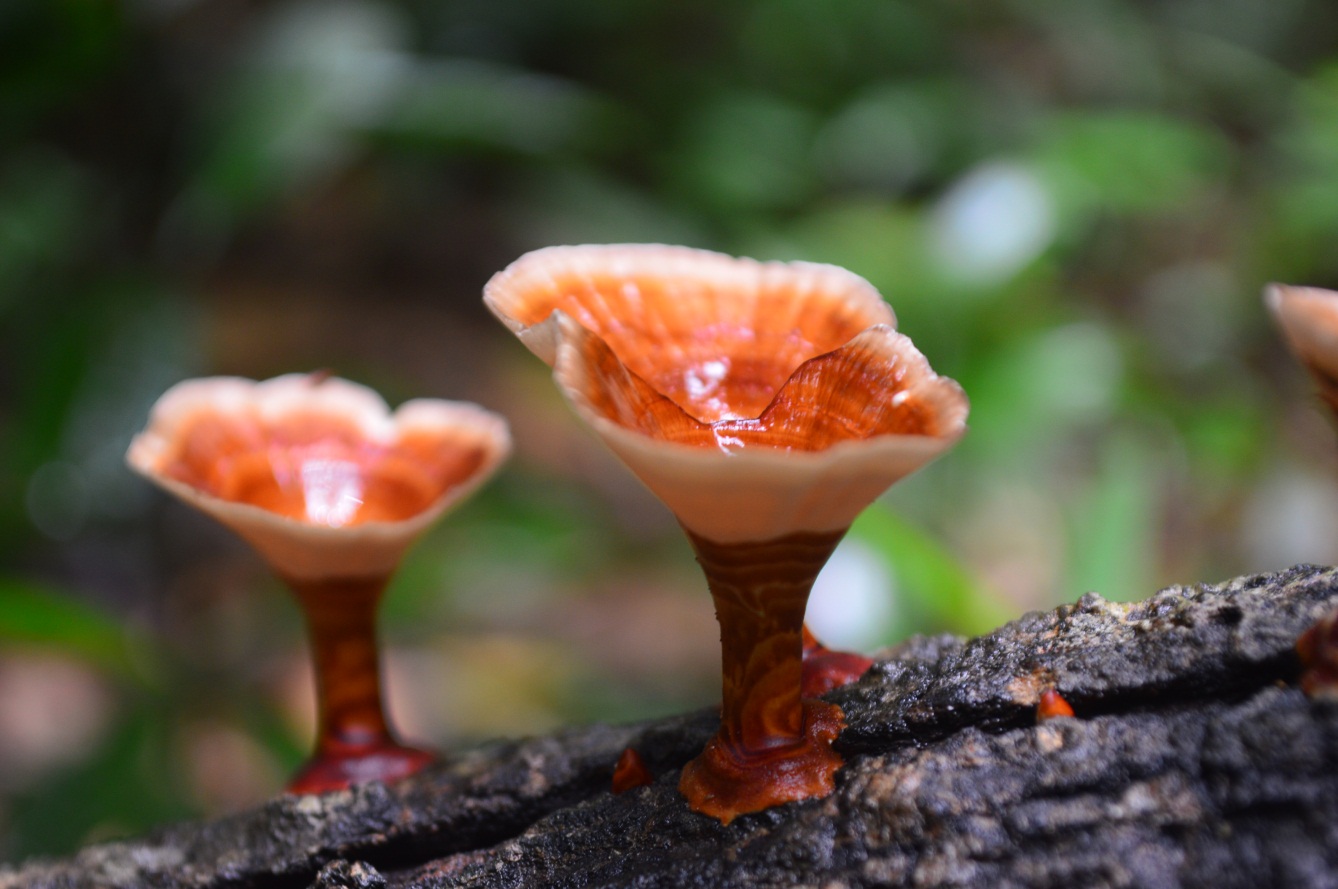 เห็ดกรวยทองตากู




ไม่นำมารับประทาน เนื่องจากมีลักษณะแข็ง เหนียวเกินไปมีขนาดเล็ก
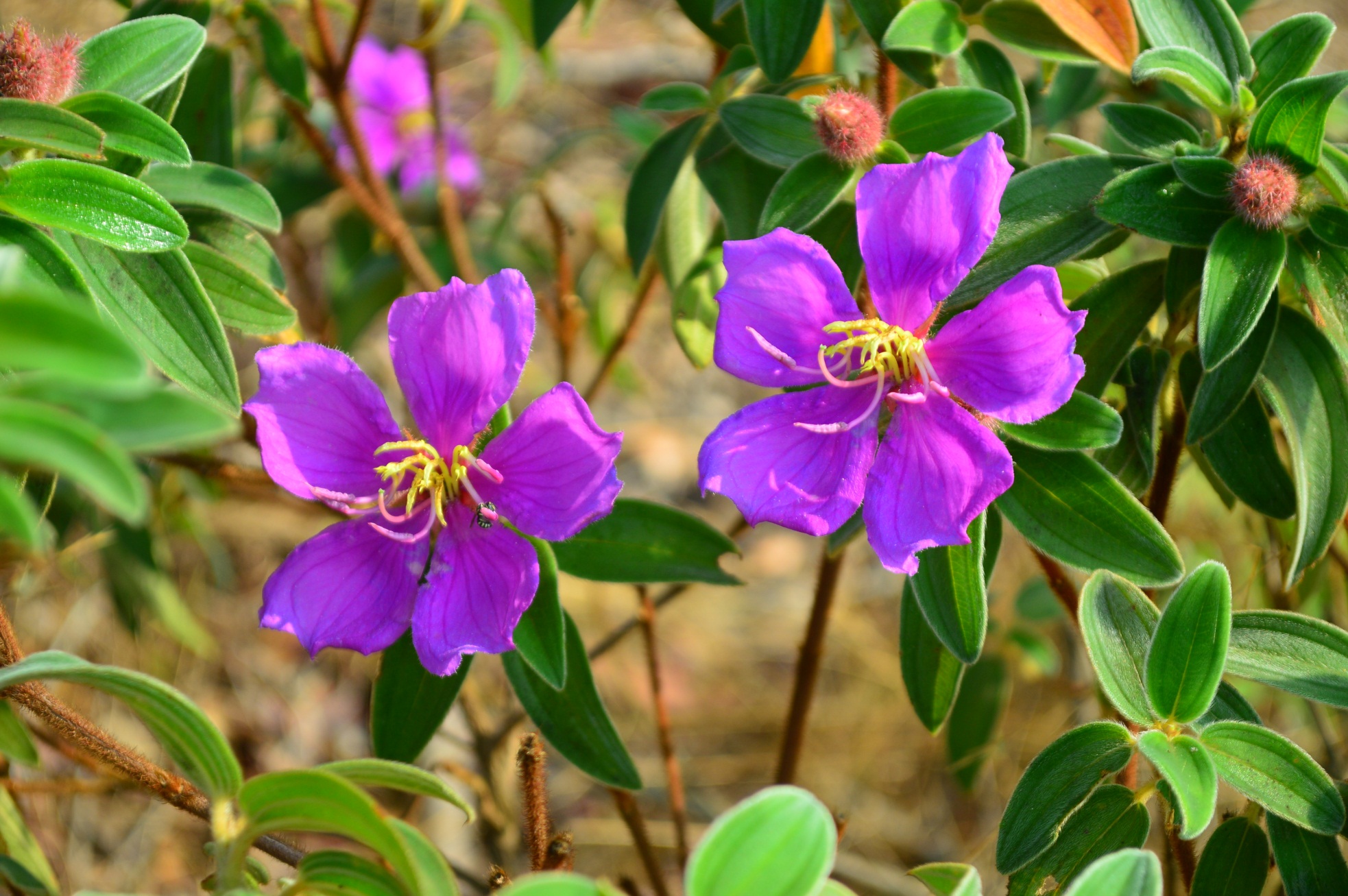 ขอบคุณคะ
ไว้ติดตามชมชุดต่อไป